Seminar Design:Neural Gene Transfection
Fall 2018
Set up
Naming your PowerPoint
FirstnameYearSeminarname.pptx
e.g. Cliff18Neural Gene Transfection.pptx
 just 18, not 2018
PowerPoint
Use the .pptx or the .ppt version
Send it to me early
Topic Paper – 3 weeks ahead
 Background papers – 2 weeks
Have Fun
Please!
Ps. Eating relieves stress
Set up
Early Delivery of Papers
Start looking in the first week
Send them to me early
3 Papers
Topic Paper (lots of graphs/not review)
 Published within the last 2 years
 Animal Models are easier
2 Background Papers
  To help tell the scientific story
  Can be older – one human study ok…
  No reviews
Tell a Story!
Font Size
This font is too small (18 pt)
Comes with the PowerPoint design
This font is too small (20)
 24,   28,   32
 32 is just right!
Tell a Story!
A Story has
1. beginning, 2. middle, 3. end
In the Beginning
Introduce the characters (Ideas)
Tell what the problem is
Tell what is known so far
Background Papers
Explain why we care – why is it important
Tell what isn’t known
Tell a Story!
The Middle
Methods and Results
Why the methods solve the problem
Connect each Result
With the Ideas from the Beginning
With other Results
Tell the Story of the Results
In a Logical Order
 Logically Impels the Narrative
Tell a Story!
The End 
 List Original Ideas
 Are they still valid?
 Explain Ideas/Results 
 in relation to the problem
 in relation to other student’s 
      notion of the problem or solution
 Drive Discussion 
 Discuss the Next Step
 Is there a new problem?
Introduction
Delivery
 Presentation not Read
  Slides have bullet points
 Not sentences
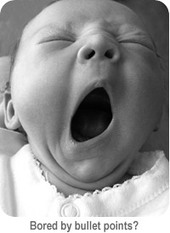 Introduction
Background Story
 Background Material Enhances
 Group understanding
 Tell us what isn’t known
Why is it important
 Woven into Larger Story
Purpose of Research clearly explained
Methods
Delivery
 Clear Visuals

 Advanced Techniques explained
 Why the Techniques are Used 
  Why they solve the problem
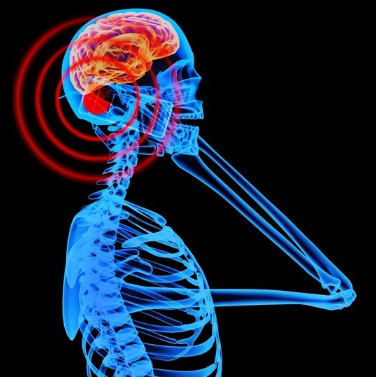 Methods
Animal models vs Human Studies
 fMRI

 voxel pictograms
 vs graphs
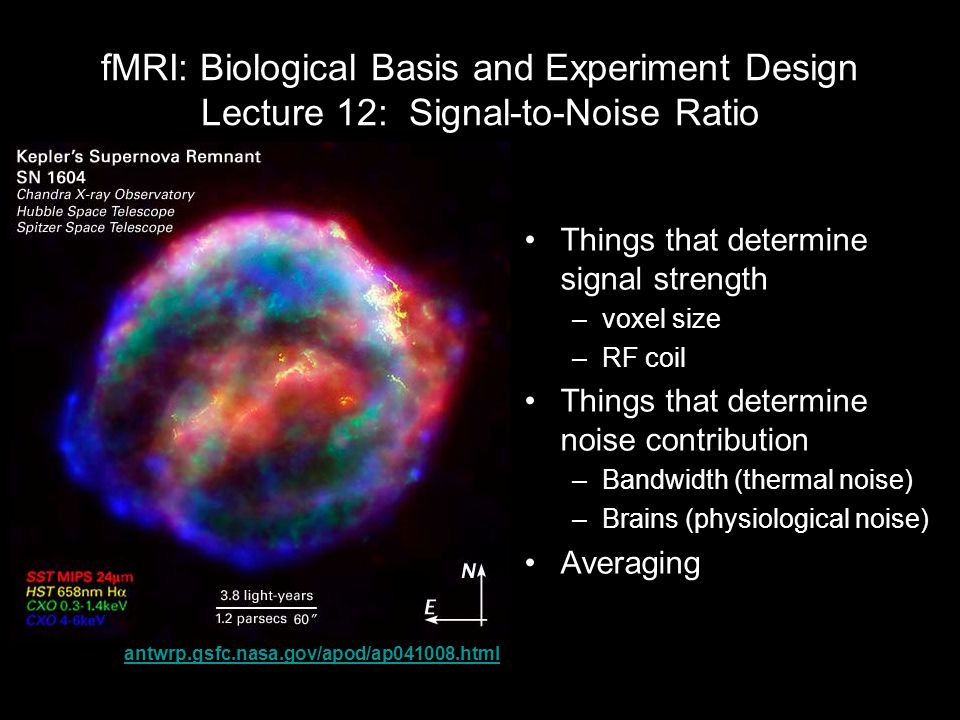 Results
Graphic Results 
 used and explained clearly
 Clear Visuals
 Choose papers with lots of graphs
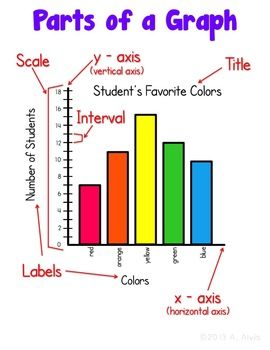 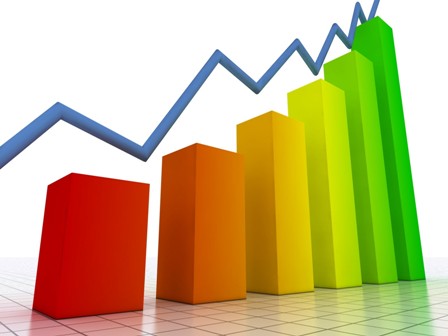 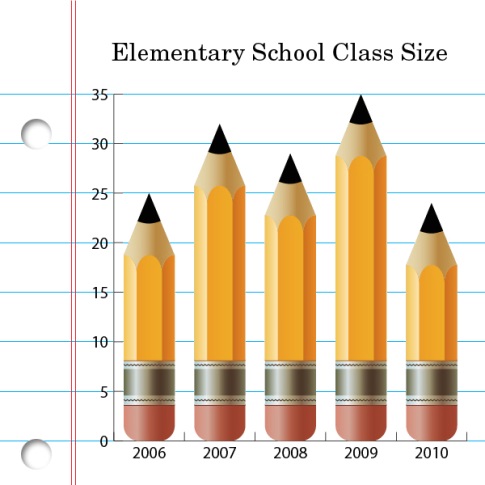 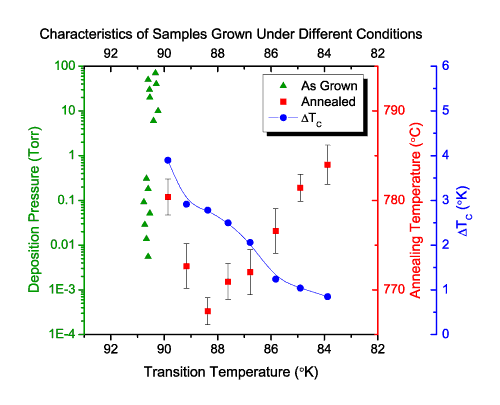 Results
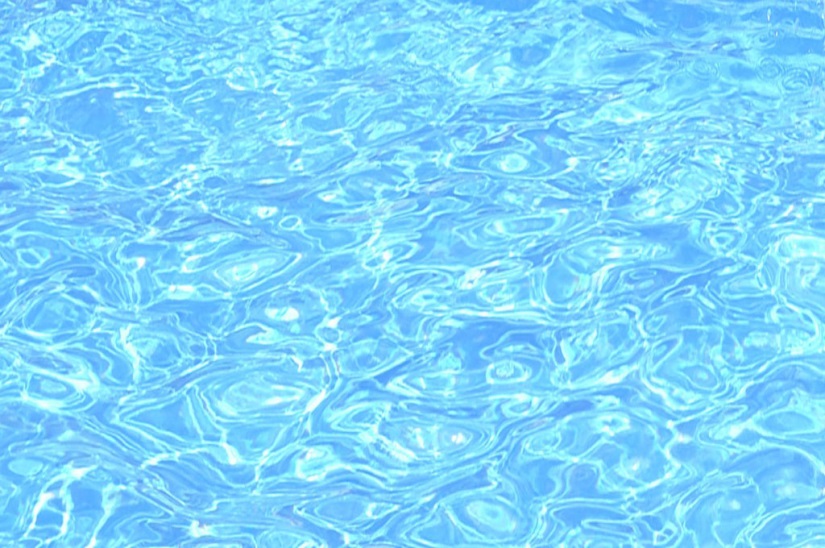 Graphic Results          Clear Visuals
 Get graphs 
 from the official journal website
 don’t use the .pdf graphs
 can be grainy
Results
Graphic Results          Clear Visuals
 Analysis of Statistical approach 
 and data
 Logical Order of presentation
 Order should help tell a story
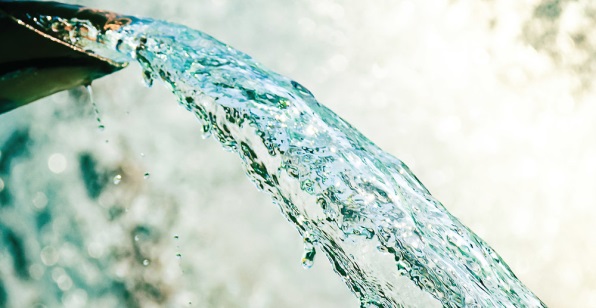 Discussion
Take Home Messages
 Clearly Outlined
 Analysis of Scientific Value of each idea
 Integration of ideas into a story
Background & Topic Papers
 Messages interwoven
 Discussed together
Stimulated Group Discussion